Learning By Discovery
An Introduction to P.B.L.
Today’s Goals/Learning Objectives
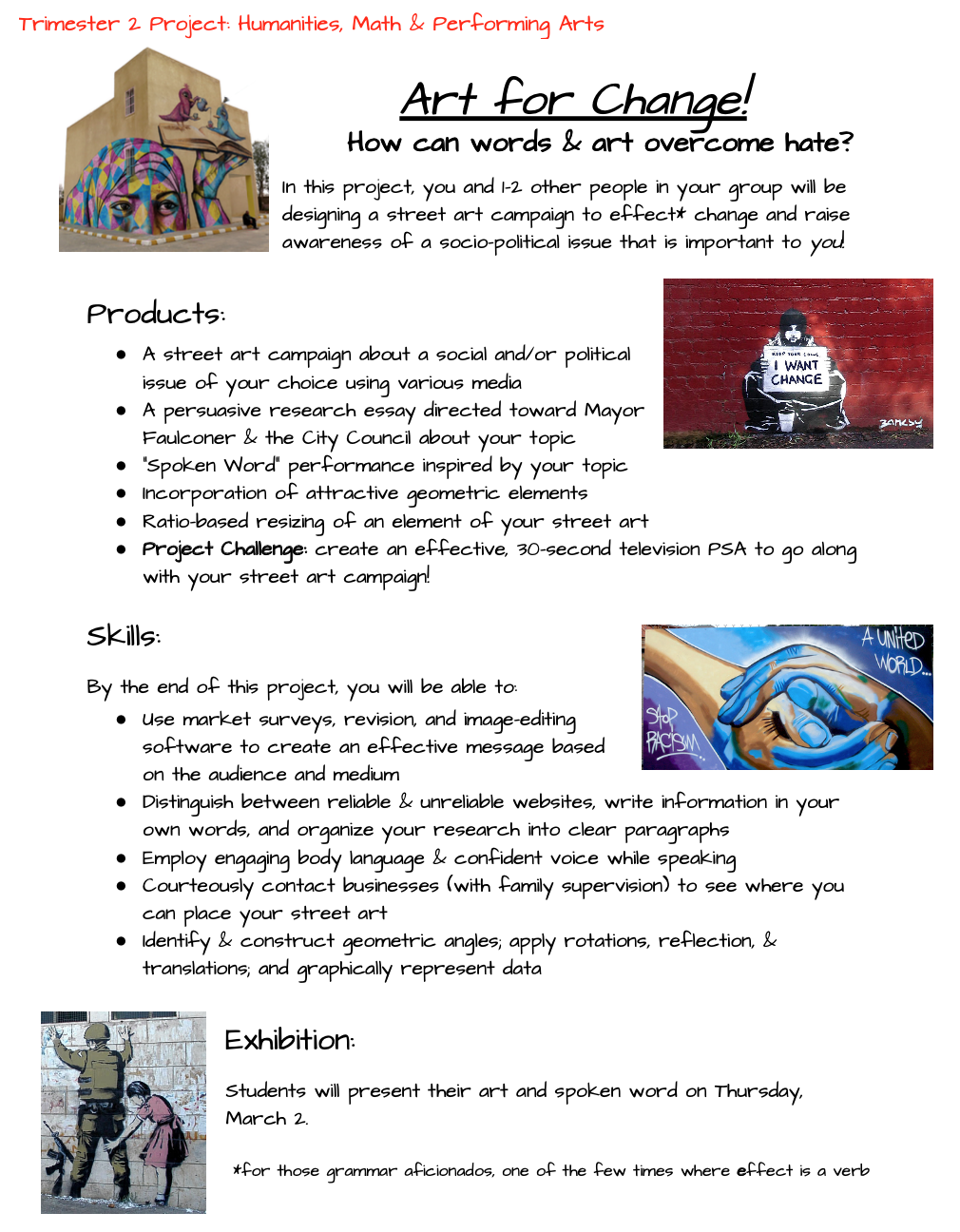 Understand the reasons behind PBL
Learn what Project-Tuning is
Come up with a (basic) outline of an interdisciplinary project you could do for your subject/grade
Any other things you’d like to address?
[Speaker Notes: Any]
Why PBL?
Meets the standards while engaging students
Exposes students to the 21st Century 4 C’s:
Creativity, Critical Thinking, Collaboration, Communication
Encourages curiosity and empowers students to be lifelong learners (and, ideally, empathetic world citizens)
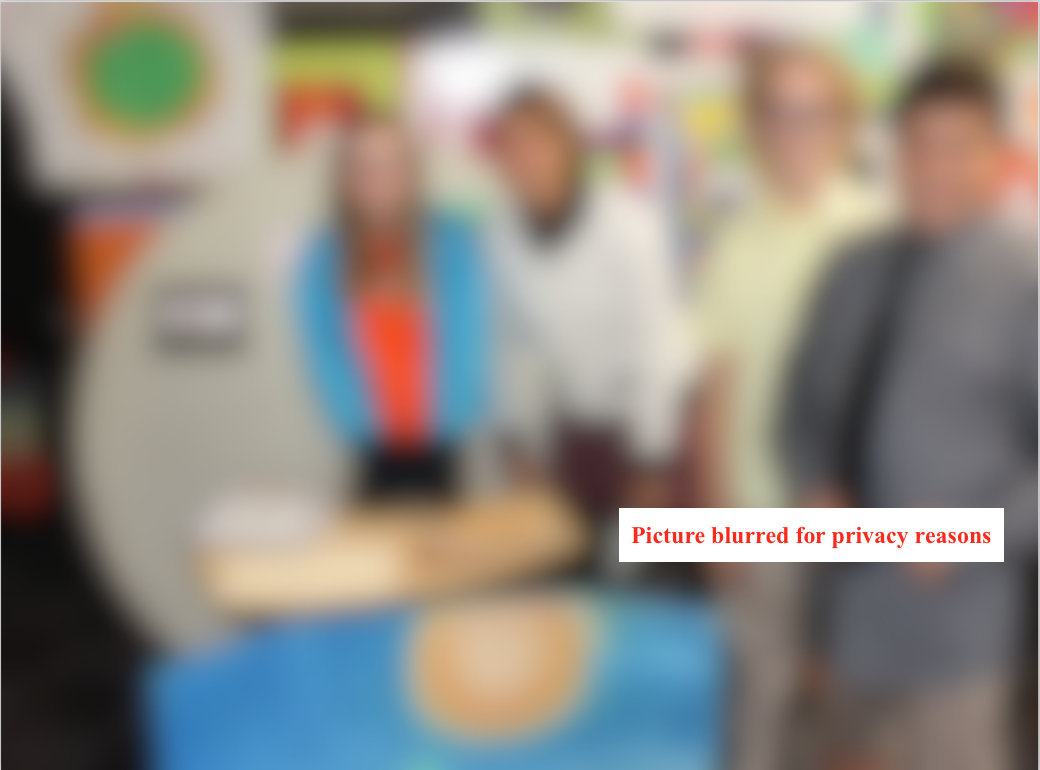 Components of an Effective Project
Hits the standards/4 C’s
Students learn by (among other things) discussing, questioning, and investigating, based on the essential question(s) and their own questions
Real-World Authenticity
Public Product – Exhibition
Group *and* Individual assessment
Project-Tuning
Project Planning/Brainstorming
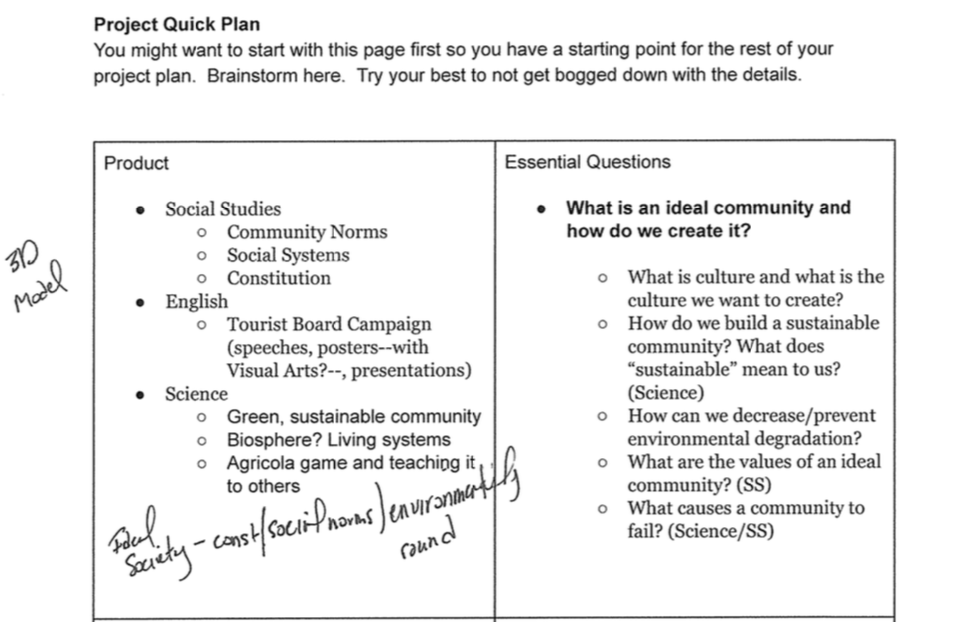 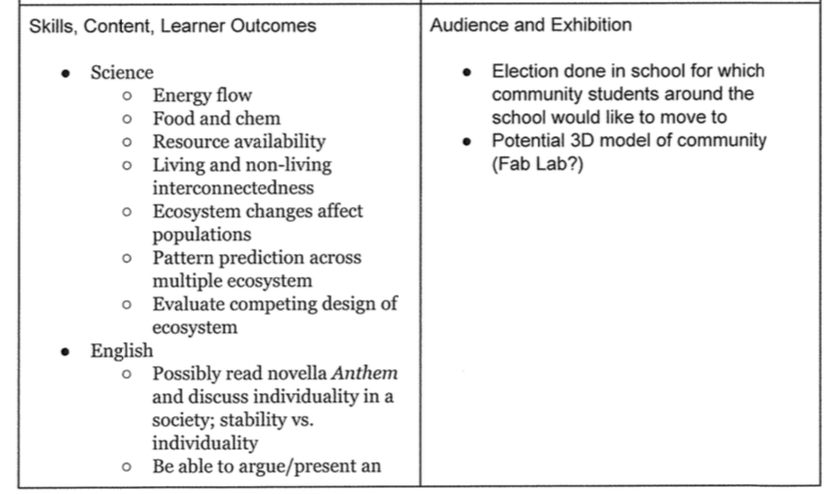 Project-Tuning
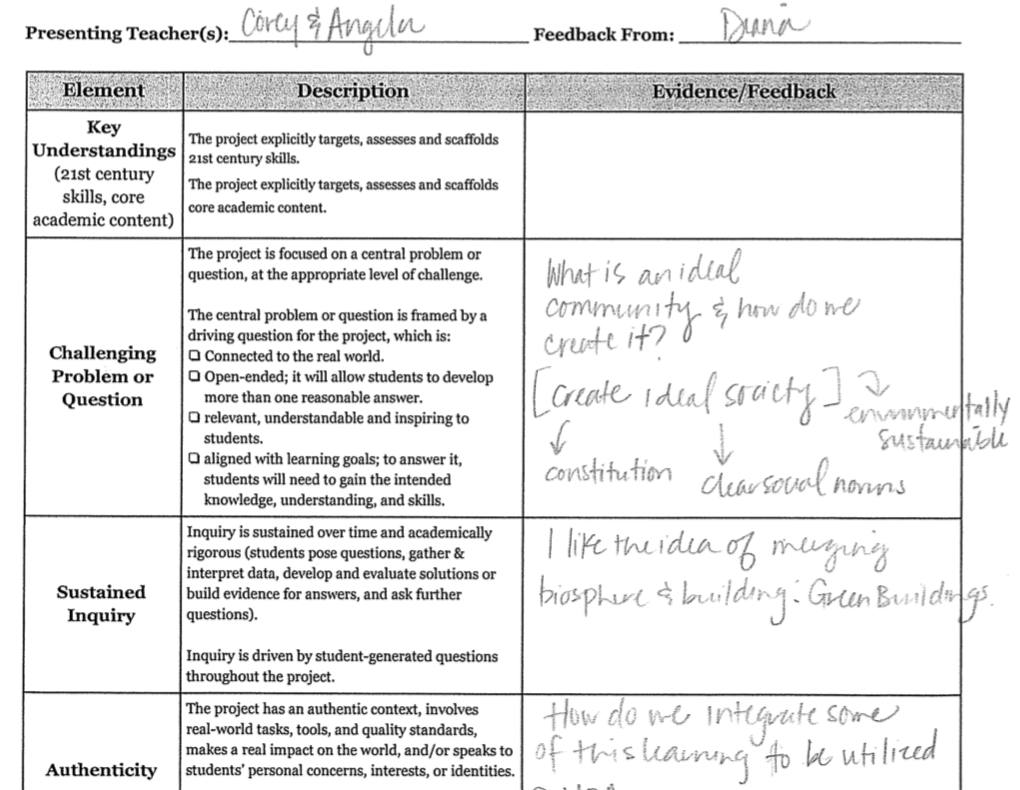 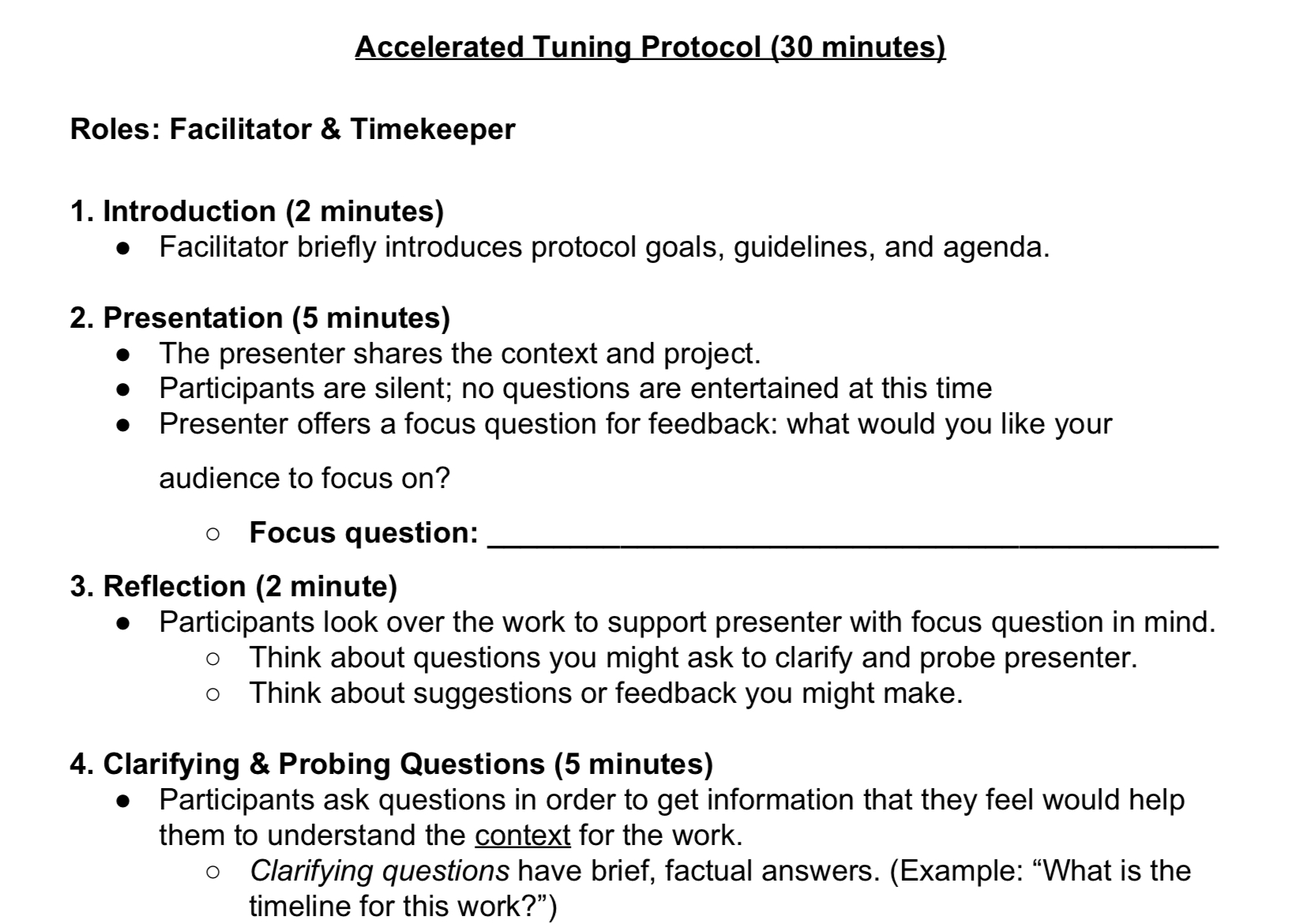 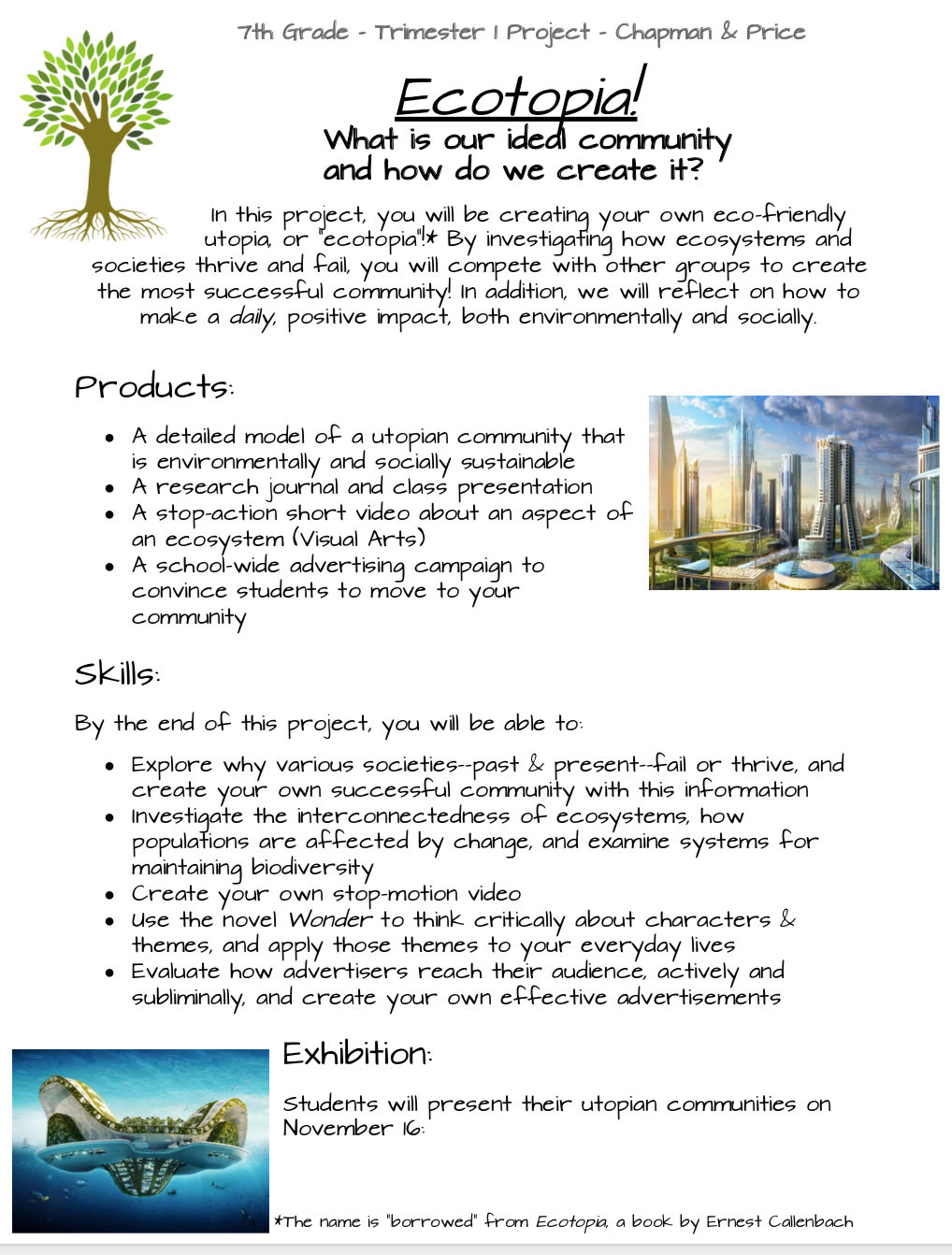 Example
Ecotopia Project
Research & create socially & environmentally stable community (S.S. & Science)
Create guidebook to community (Spanish)
Design own national game for new community (PE)
Create stop-motion video for ecosystem (Visual Arts)
Create advertising campaign for utopia, using ethos, pathos, and logos (English)
Curriculum Sample
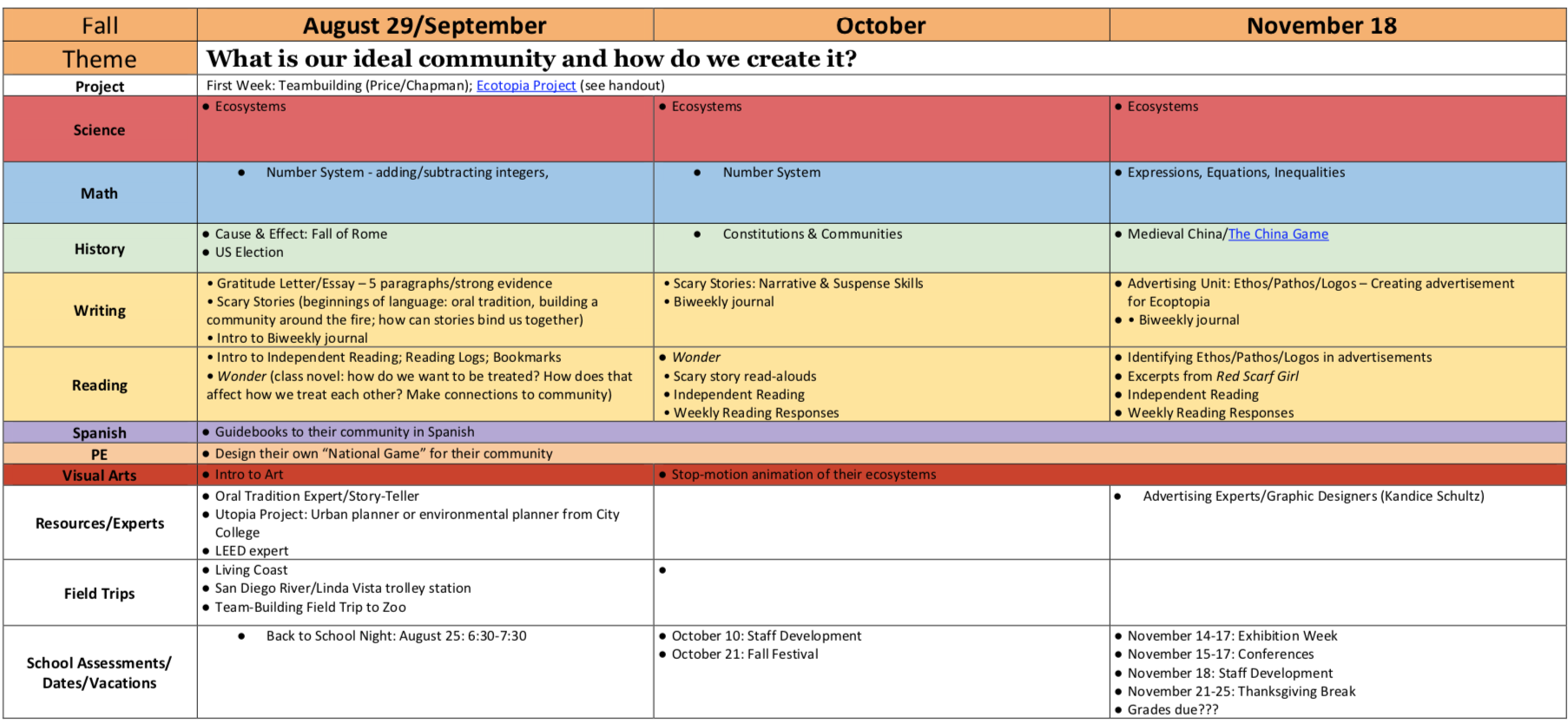 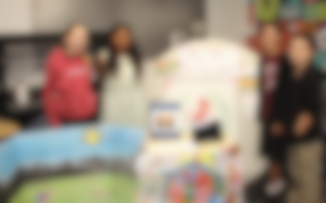 What It Looks Like
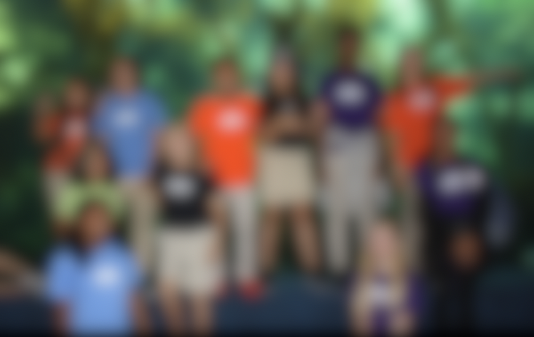 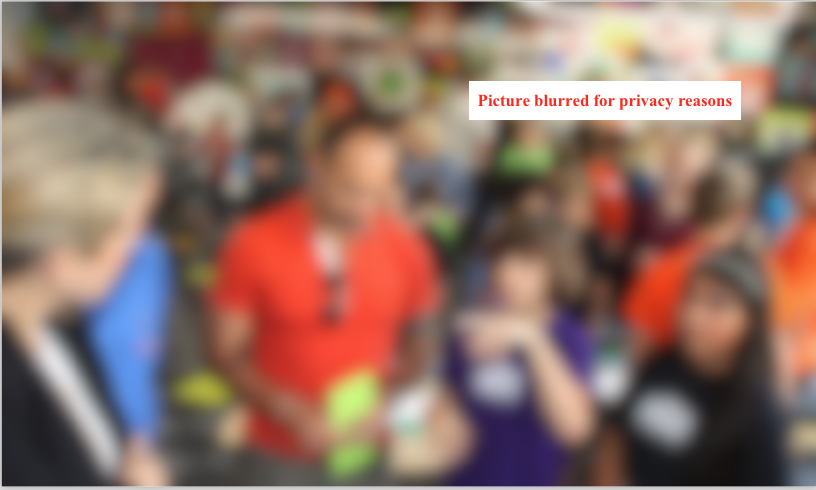 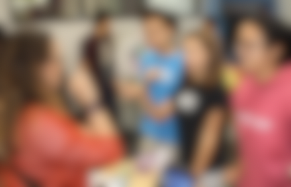 Street Art Project
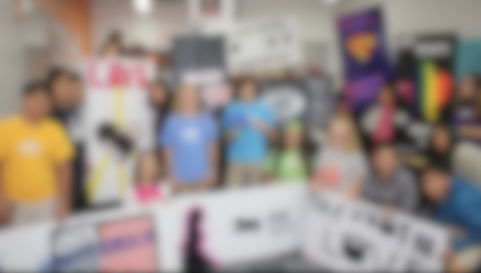 Activity
A science teacher wants to excite students about engineering/NGSS standards through a project. Using those standards and standards from your curriculum, come up with a potential project in your groups.
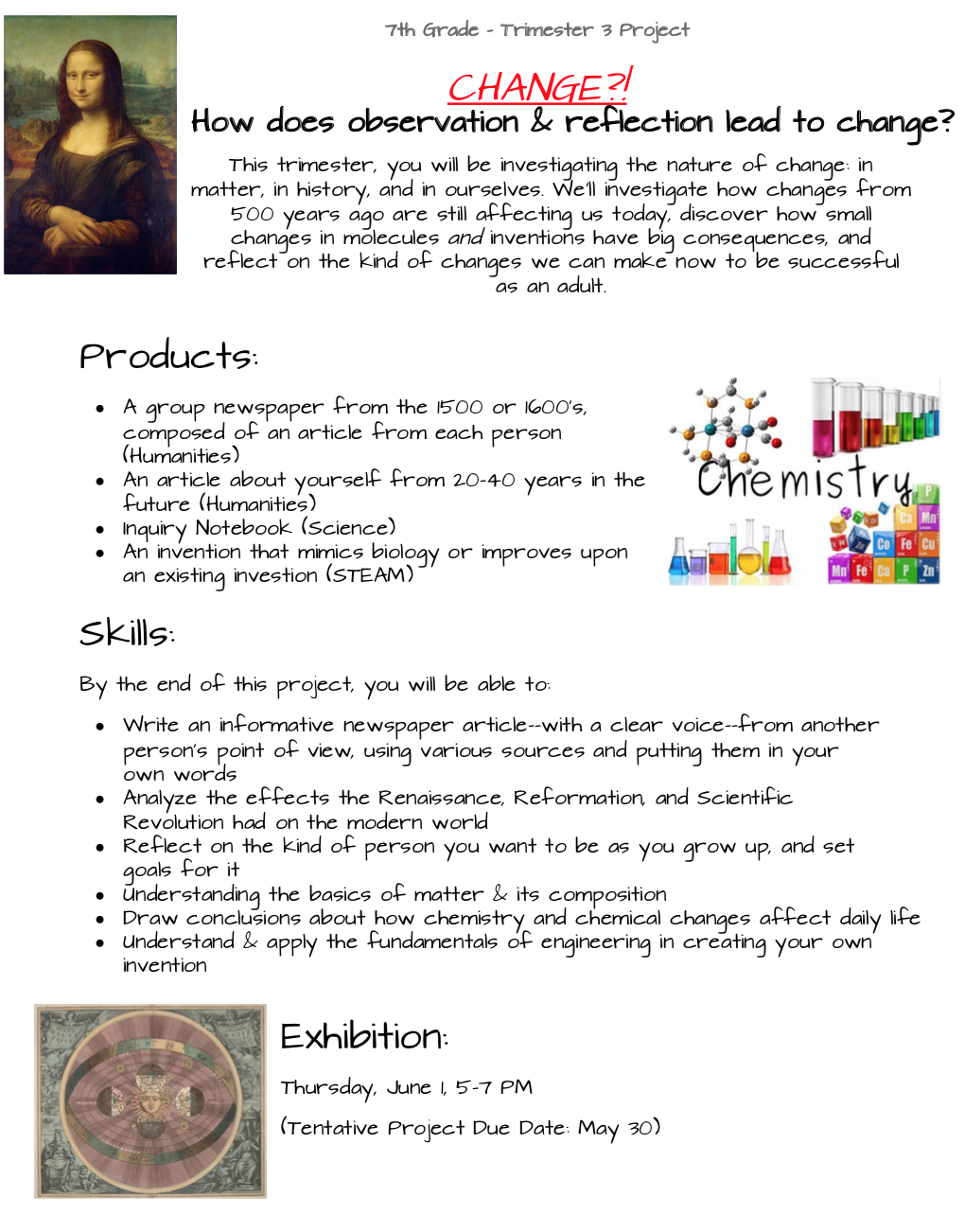 Last Thoughts
Create an engaging flyer & include Exhibition date
Integrate field trips and/or experts
Don’t force interdisciplinary when it isn’t natural
Balance is key – there are a ton of things that you just can’t do with a project